Муниципальное бюджетное дошкольноеОбразовательное учреждение«Детский сад №120» г. Казани.
Конспект занятия по развитию речи
           во второй младшей группе
По русской народной сказке «Лиса и заяц»

Автор:
Данилова Елена Александровна
 
 
 
Казань – 2015 год
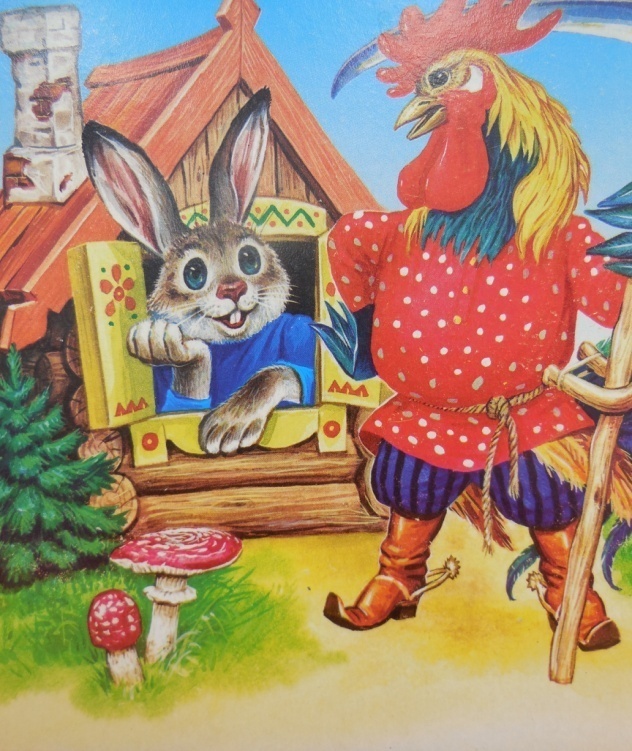 Выход бабушки   Агафьи
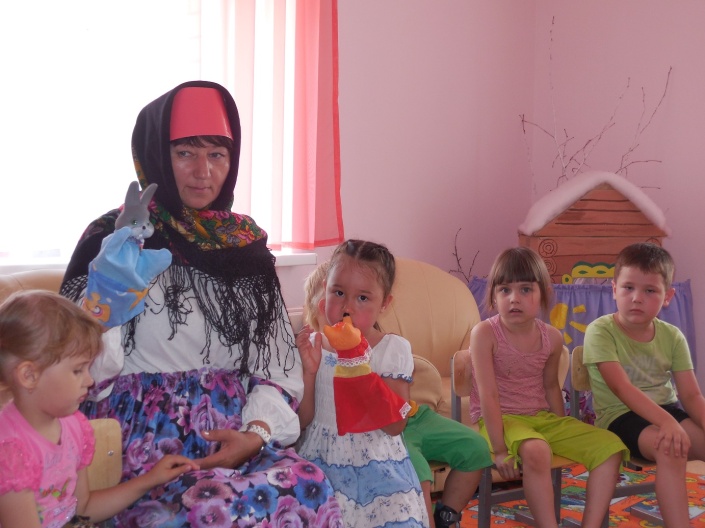 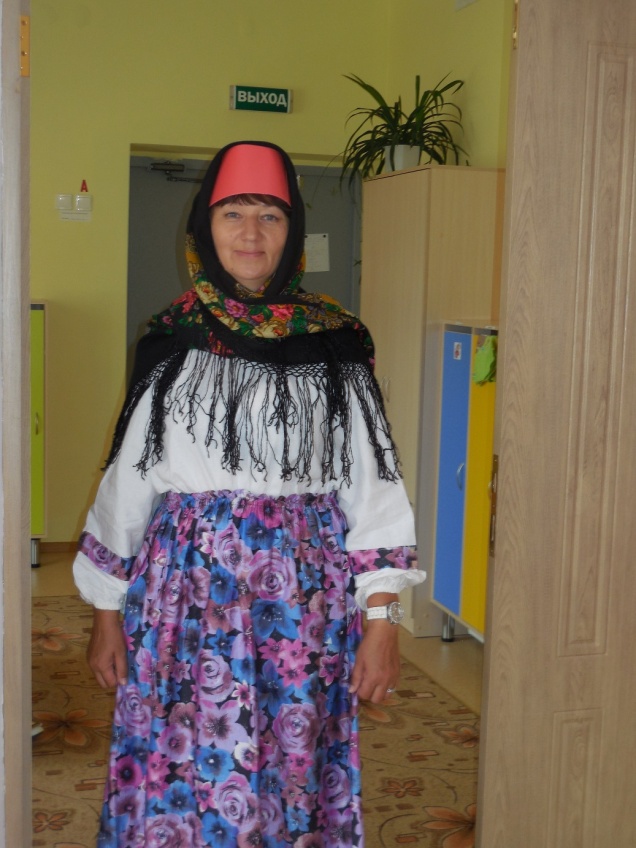 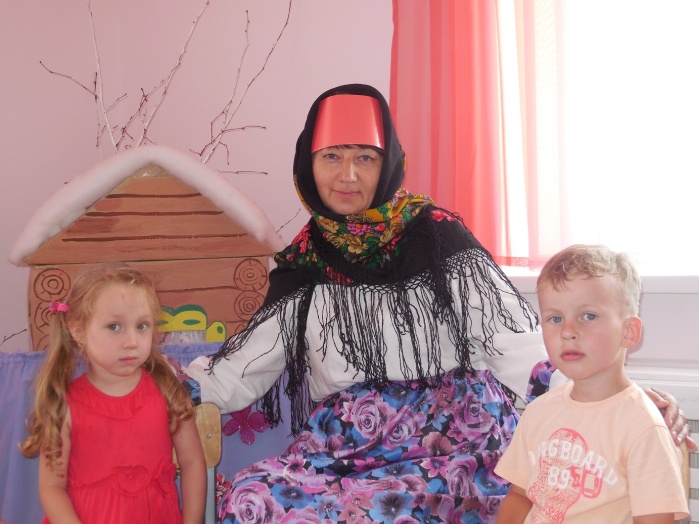 Перед чтением произведения читает присказку:
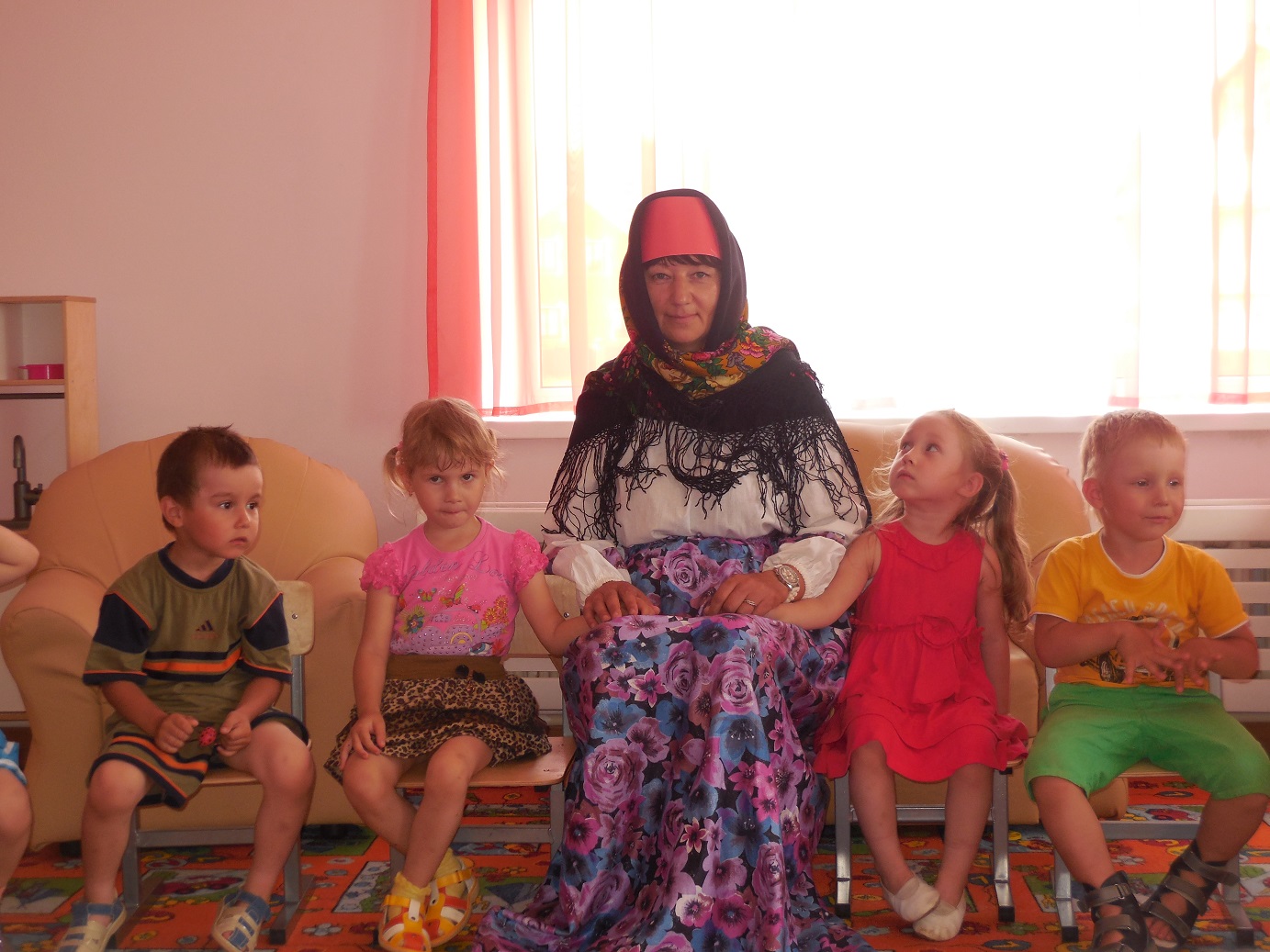 Чтение сказки «Лиса и заяц»
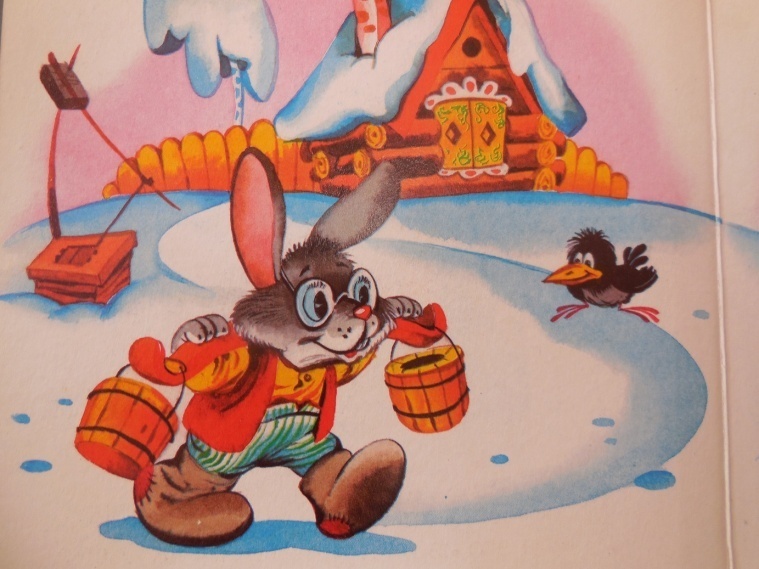 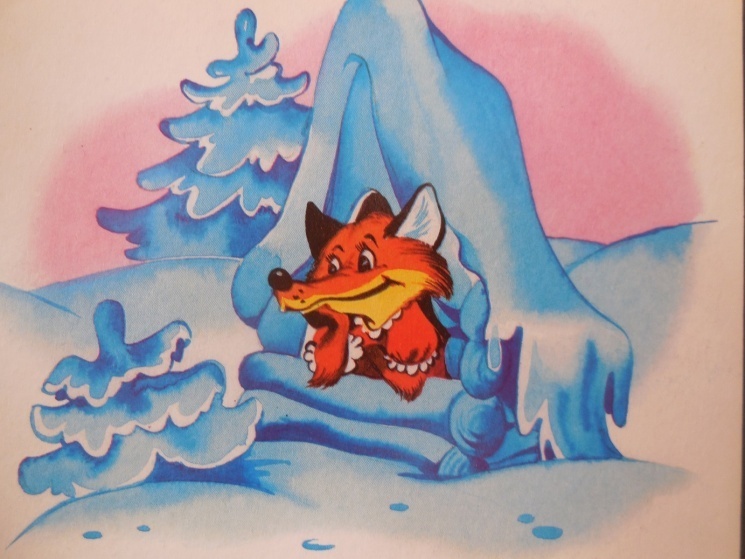 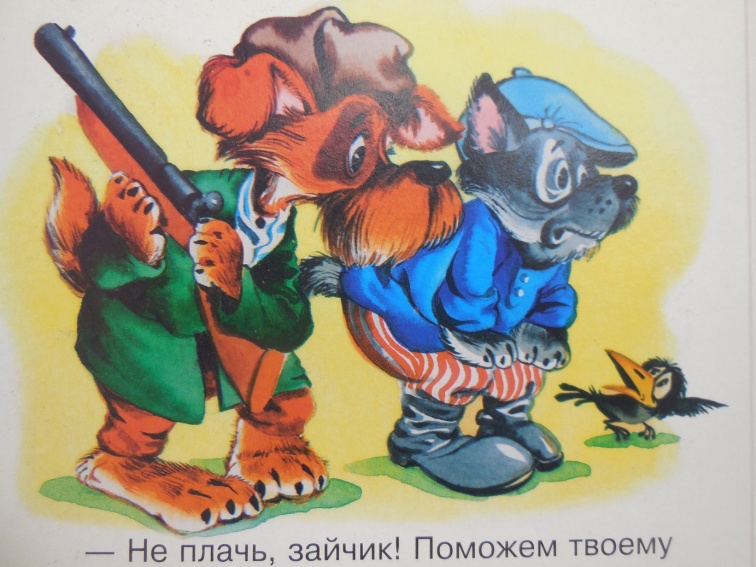 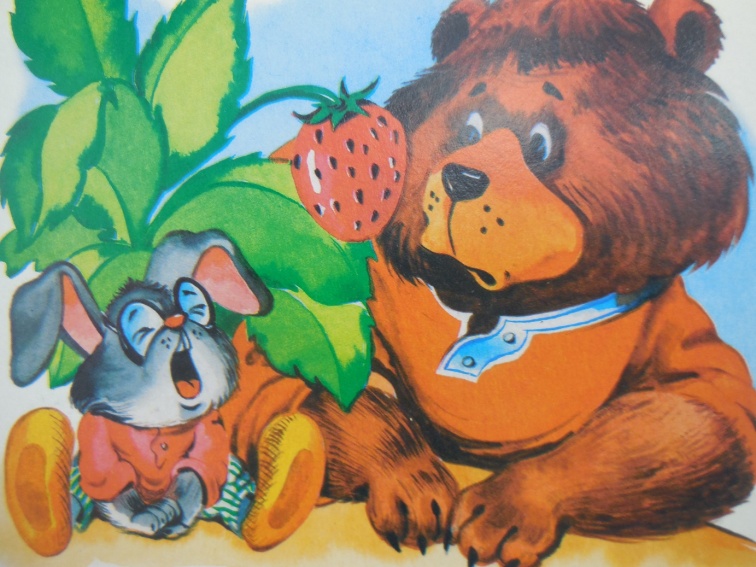 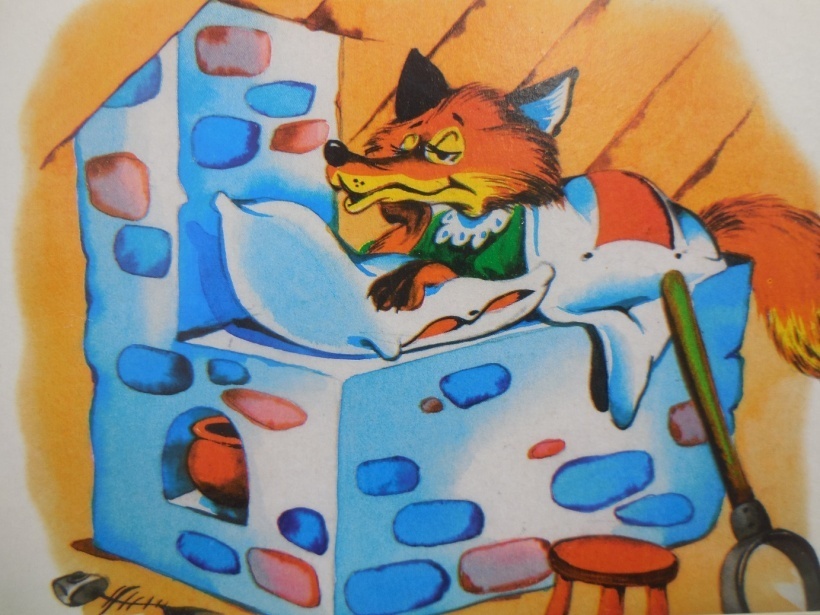 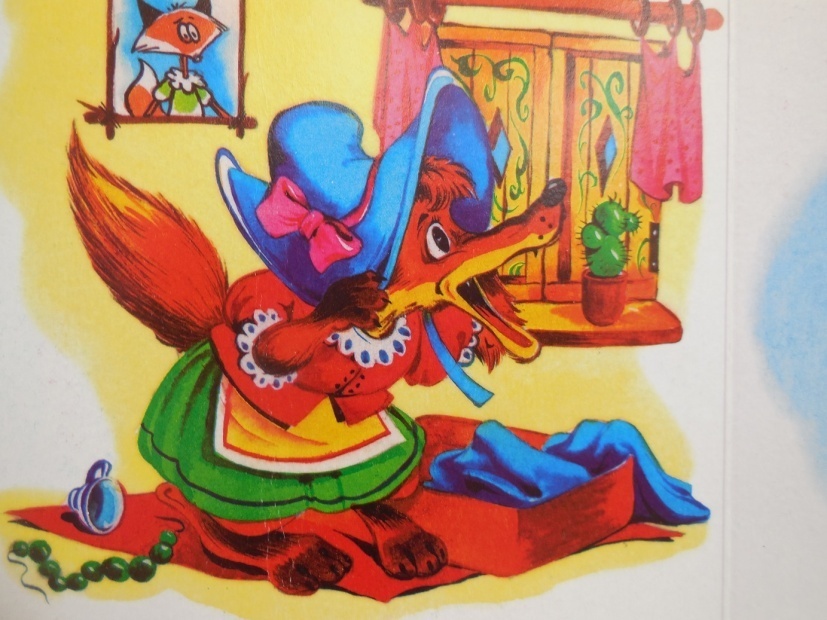 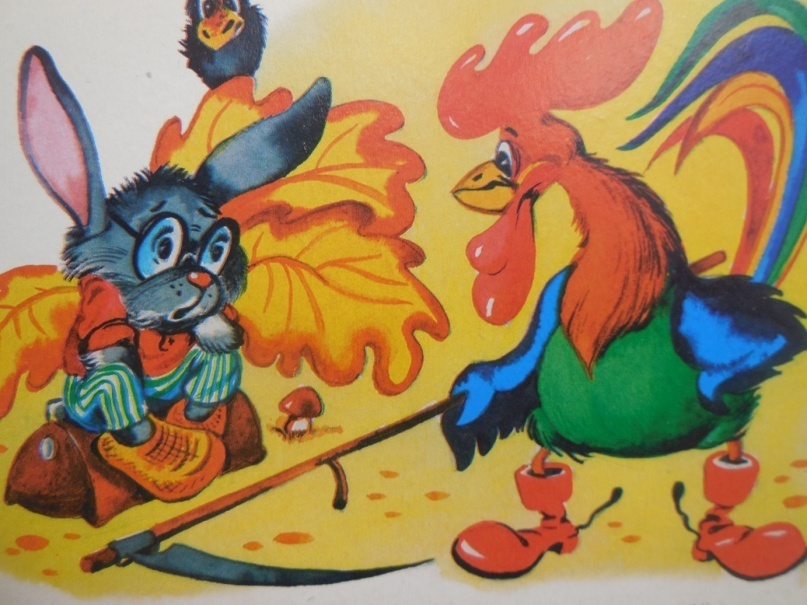 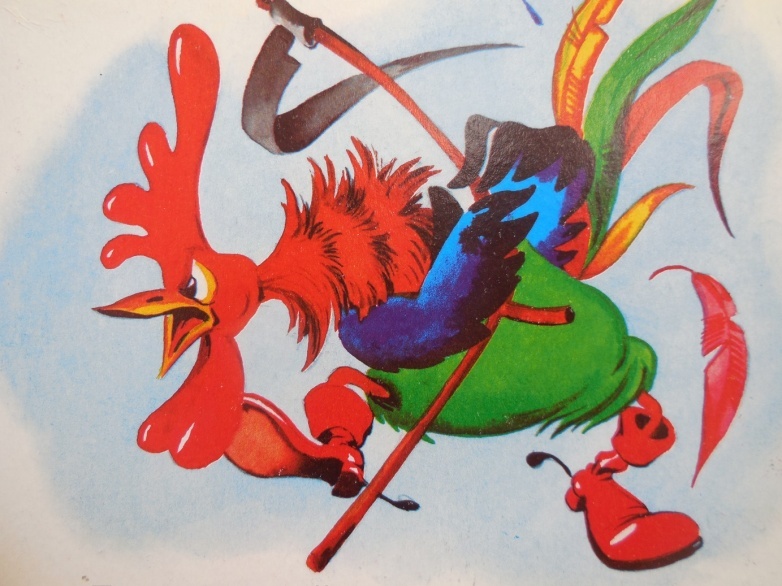 Работа по сказке
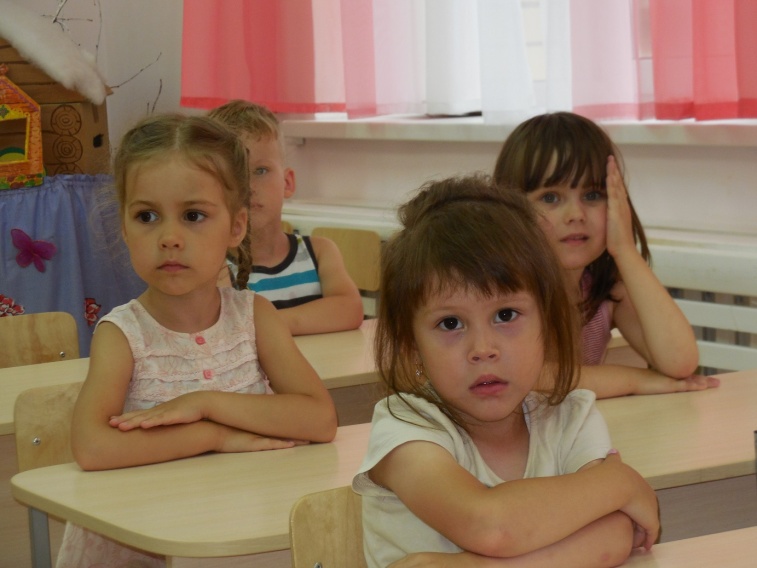 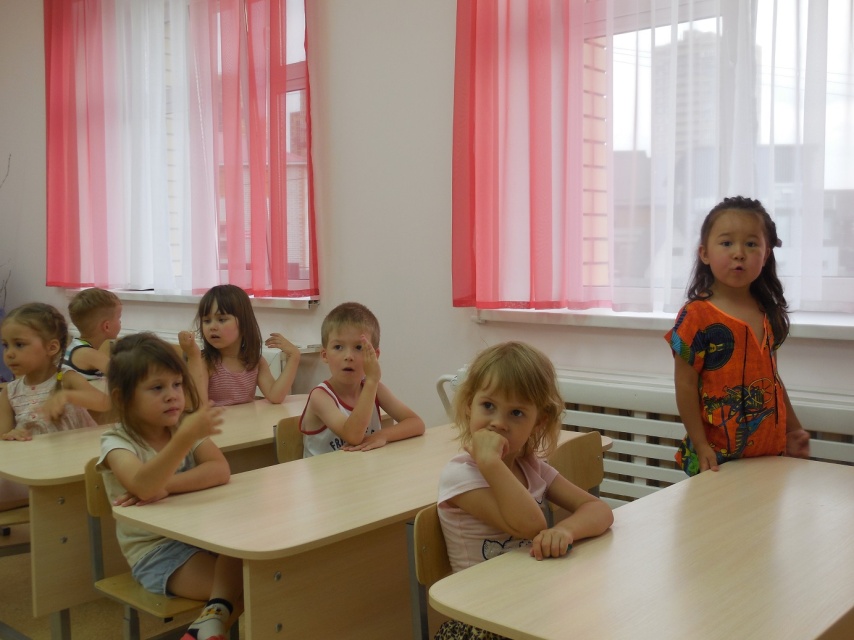 Закрепление изученного материала
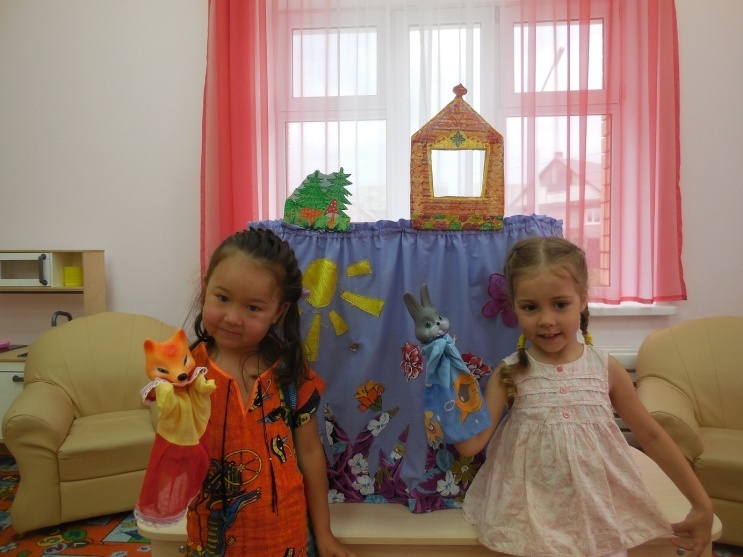 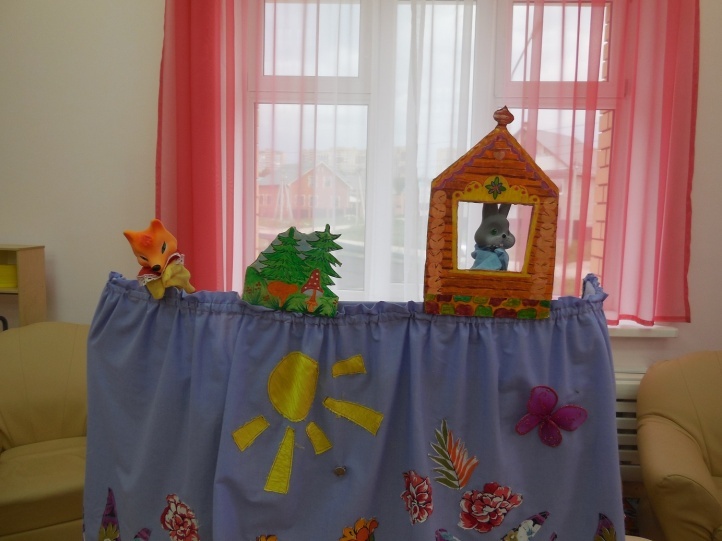 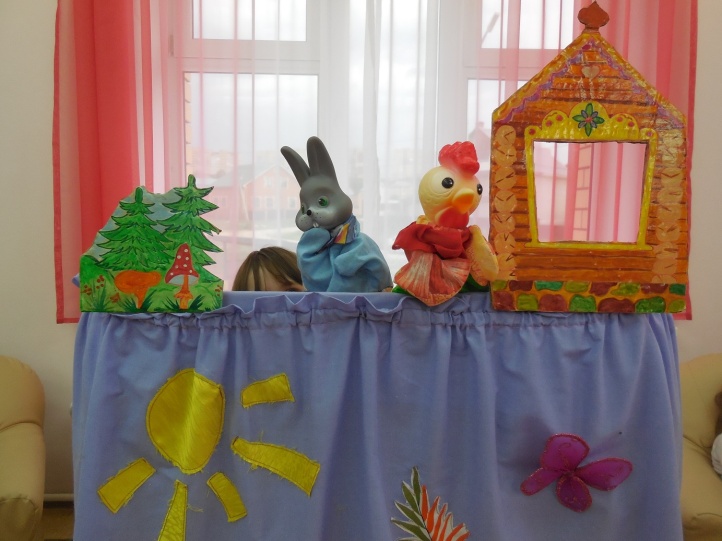 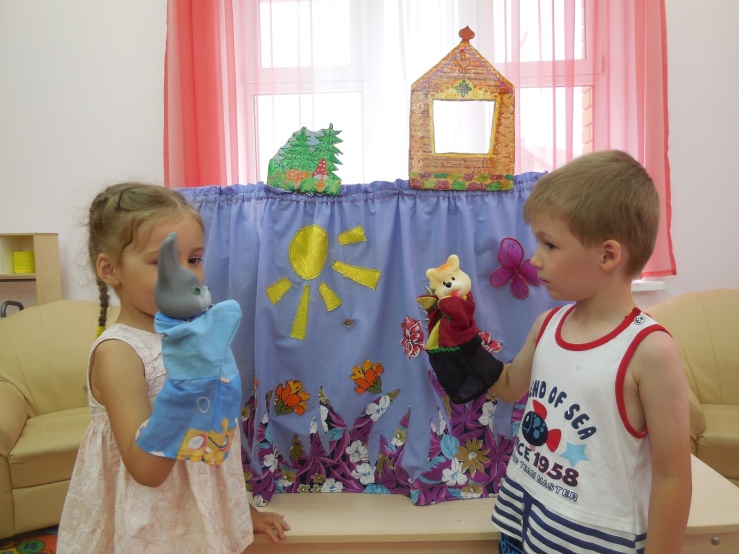 Подведение итогов
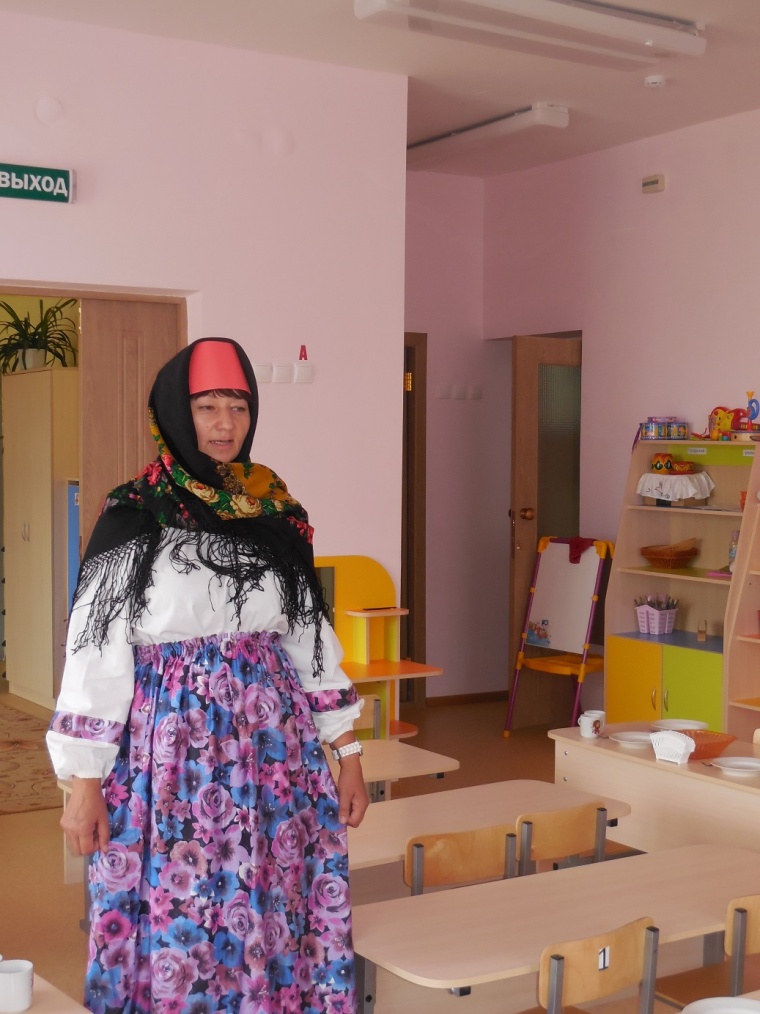 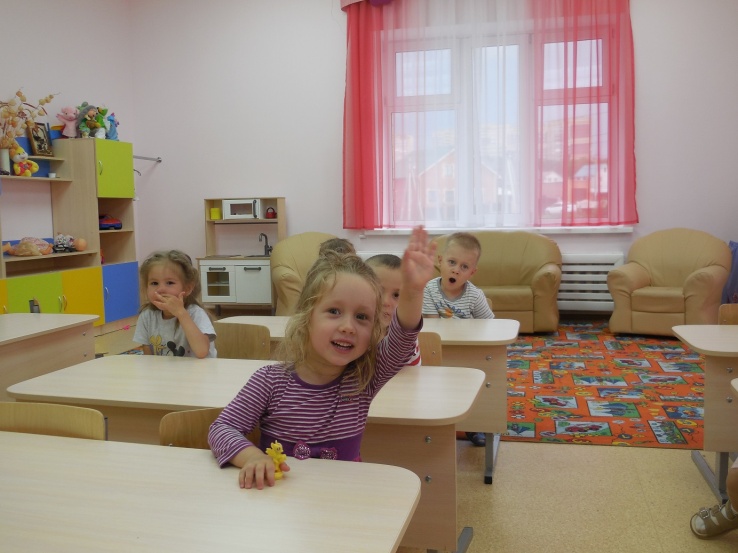